Cell Organelles
Structure & Function
What is an Organelle?
All cells have small bodies within them called organelles
Organelles have specific functions much like organs in our body
Animal cells include:
Cell membrane
Nucleus
Cytoskeleton 
Mitochondria
Endoplasmic reticulum
Golgi apparatus
Lysosomes
Cell membrane
Made up of lipid bilayer
The cell membrane protects the cell and allows proteins into and out of the cell

Think of a plastic bag…
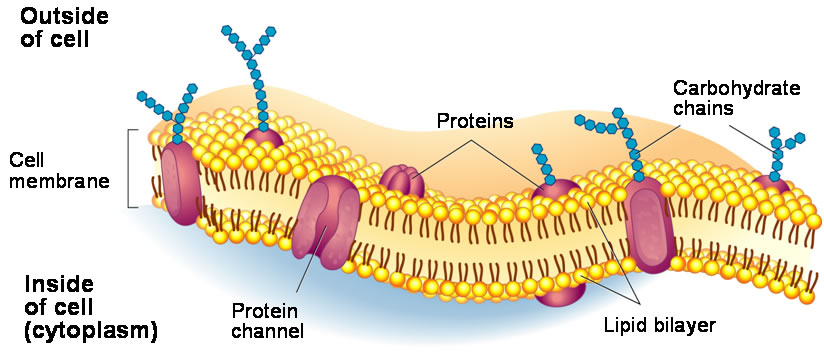 Nucleus
The control center of the cell – like the brain
It helps control eating, movement, and reproduction
Houses the DNA

Think of an air traffic control tower…
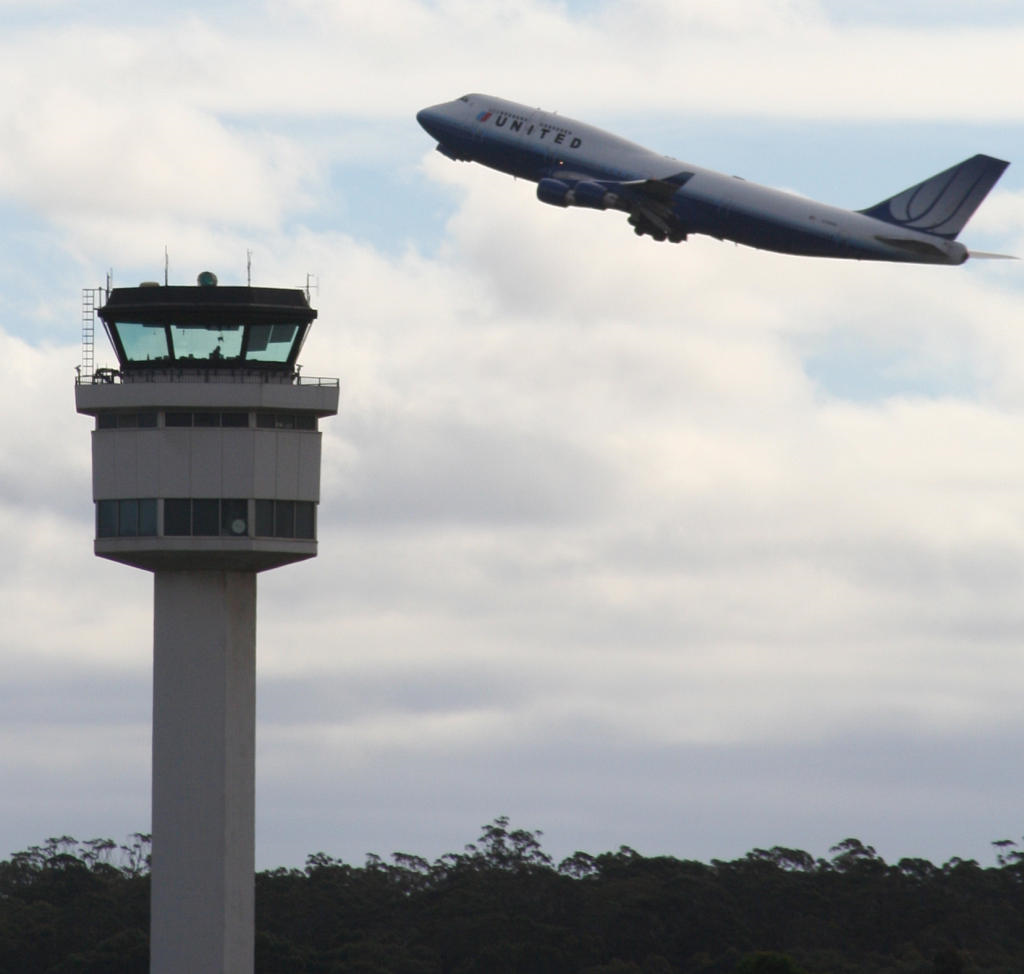 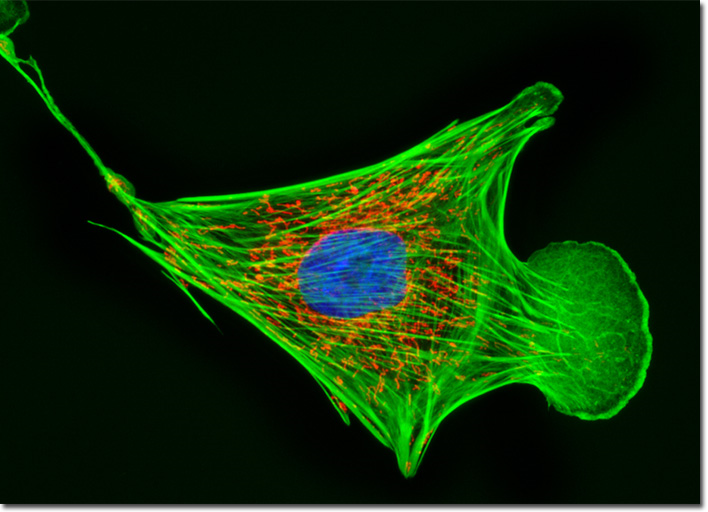 Cytoskeleton
Made up of thin fibers which provides the structure of the cell
Other organelles may attach to the fibers of the cytoskeleton and travel throughout the cell

Think of the frame of a house…
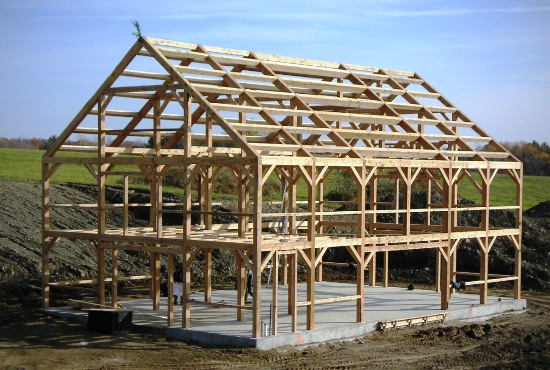 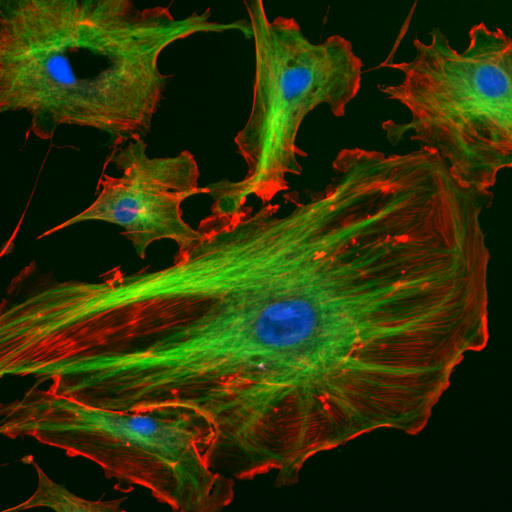